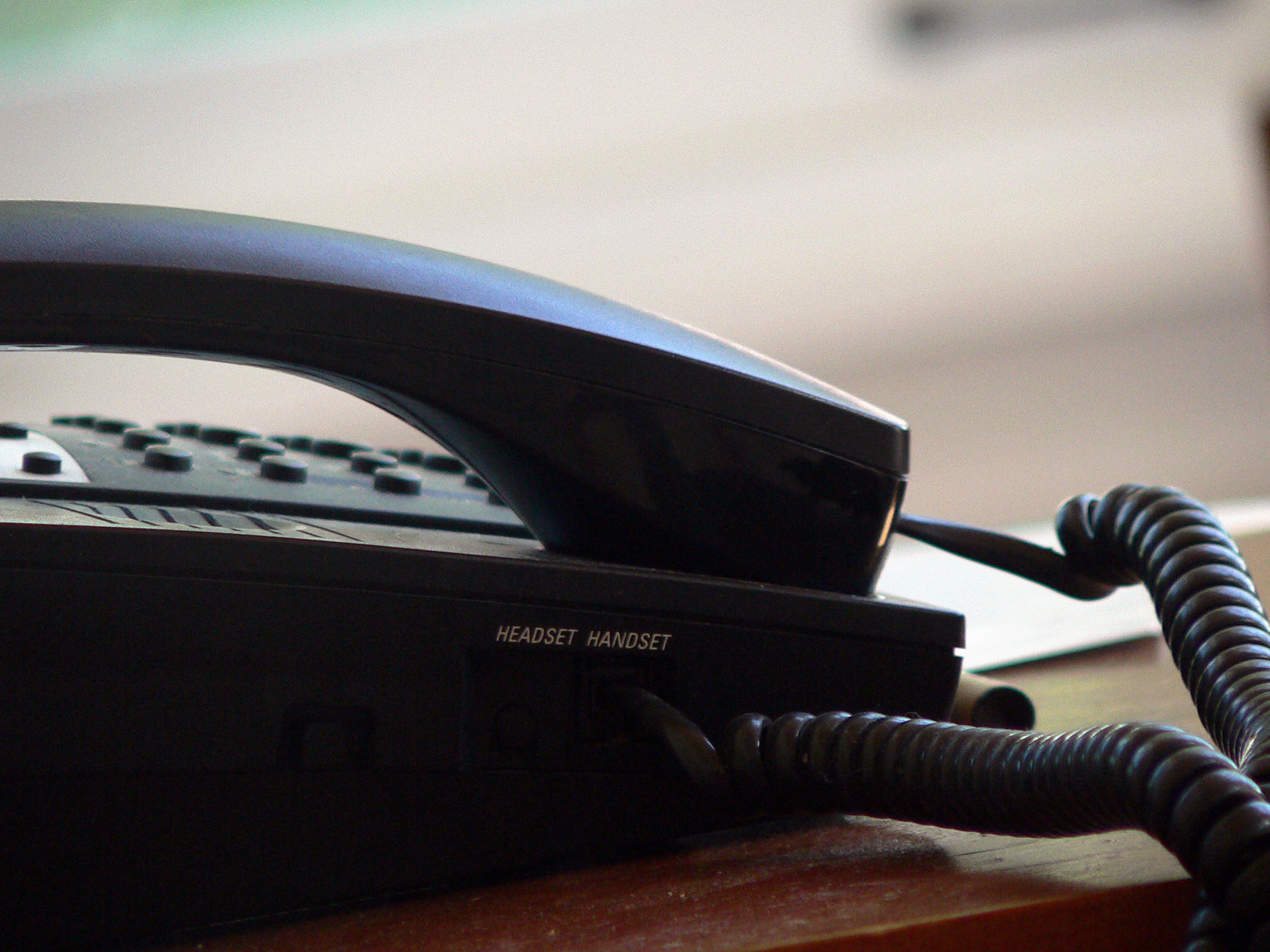 Eileen the Phone Room Queen
Daniel Salem, Tamaron Johnson, Enduo Xu, Andrew Gates, Michael Donohue, Gloria Antonios
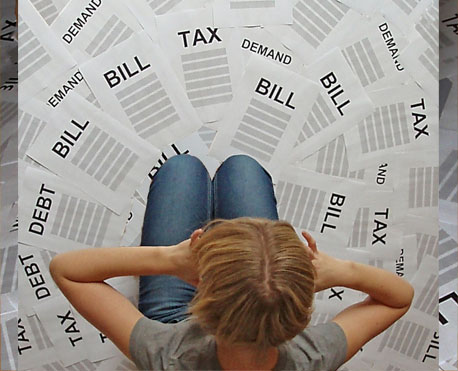 I needed help to pay for school uh-huhI needed help to pay for school uh-huhSo I called up financial aidAnd they made sure my bills got paid
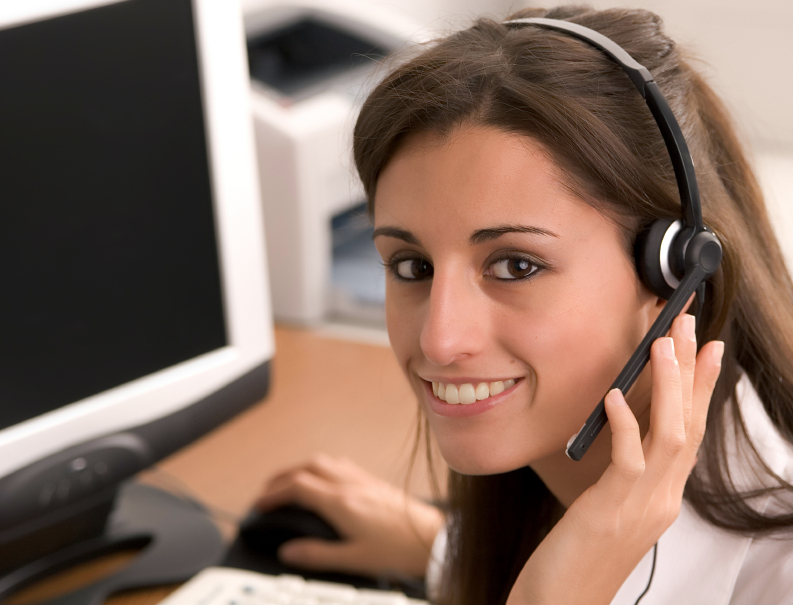 Eileen was on the other end uh-huhEileen was on the other end uh-huhMy money issues she could mendShe told me how much I could spend
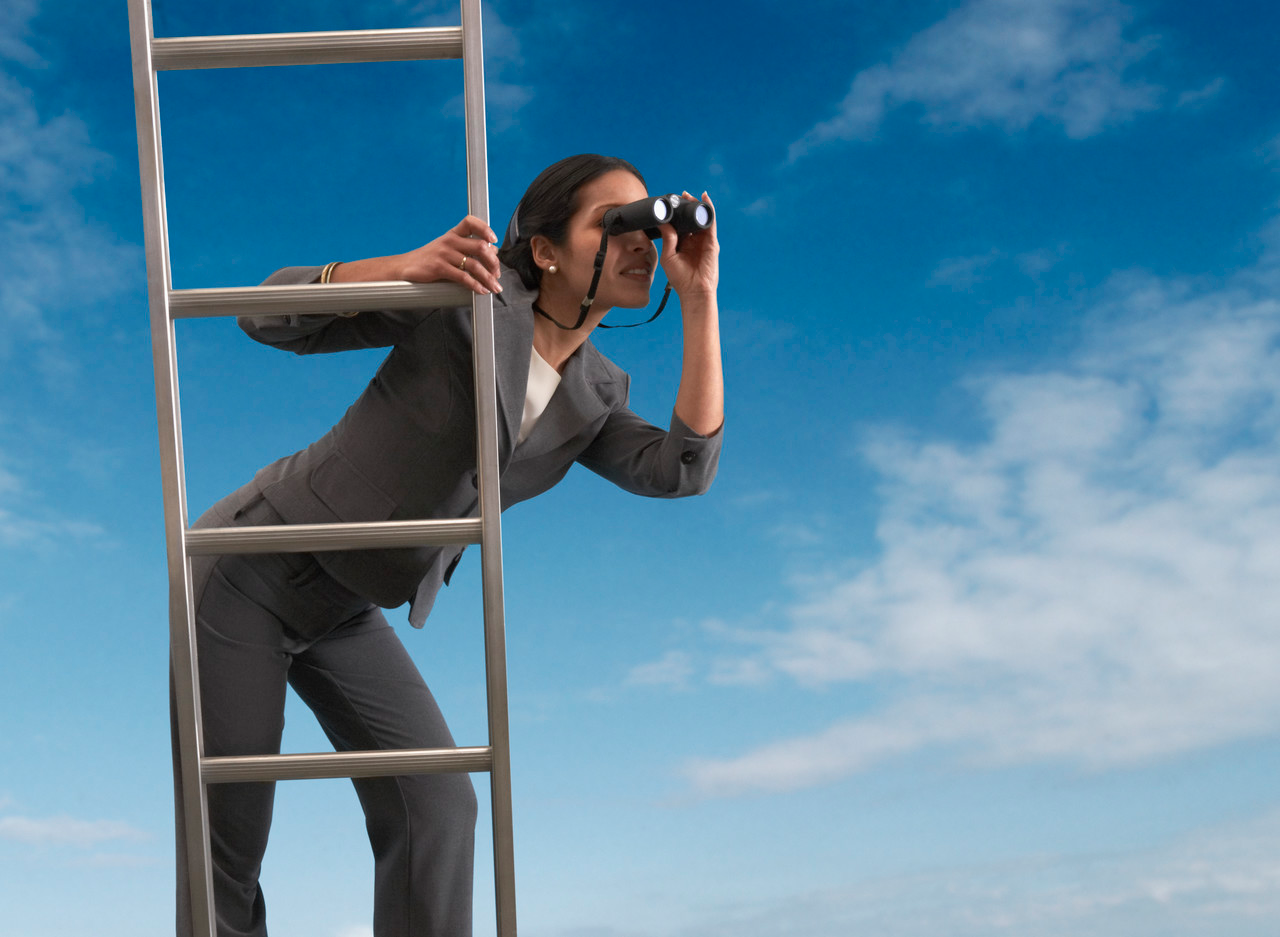 Humble nice and friendly is EileenHumble nice and friendly is EileenAlthough in person she's not seenHer title is the phone room queen
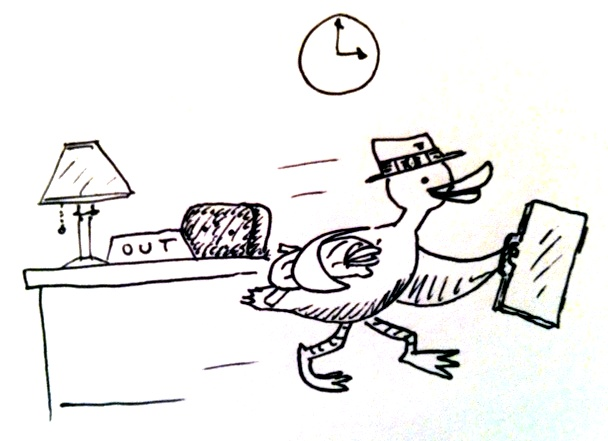 She comes in for 8 hours a day She comes in for 8 hours a day But after that she will not stayit's home to her kids when she goes on her way
Rockville High is where she volunteersRockville High is where she volunteersHer talents, they are to revereShe teaches students how to cheer
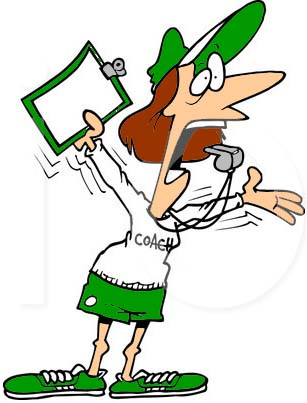 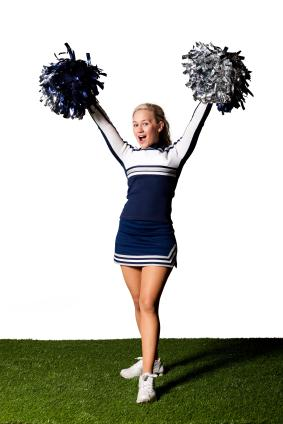 GIVEITUPFOREILEEN
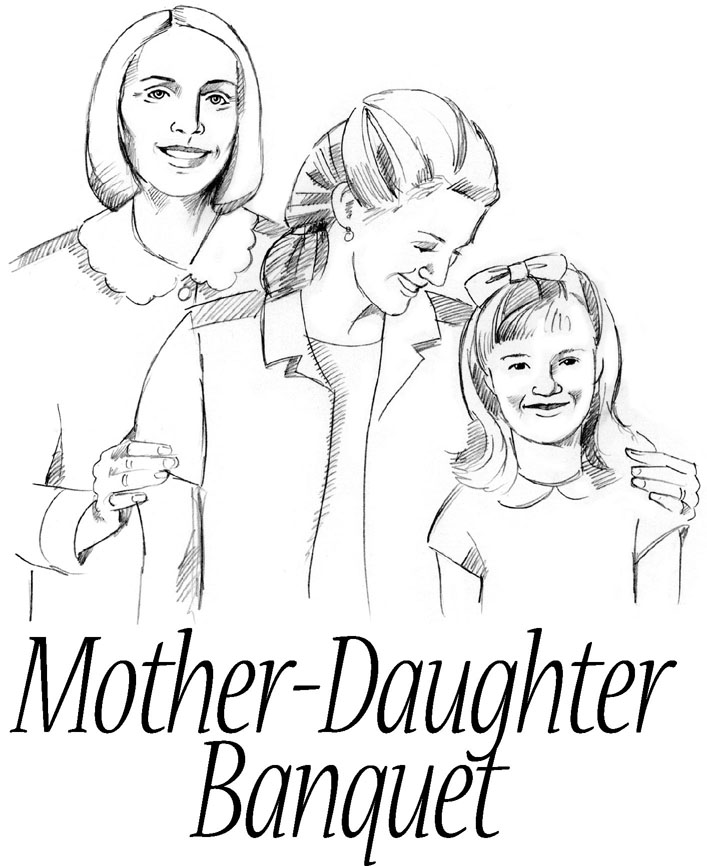 A tender caring mother is EileenA tender caring mother is EileenShe has two daughters by her side She raised them to grow up with pride
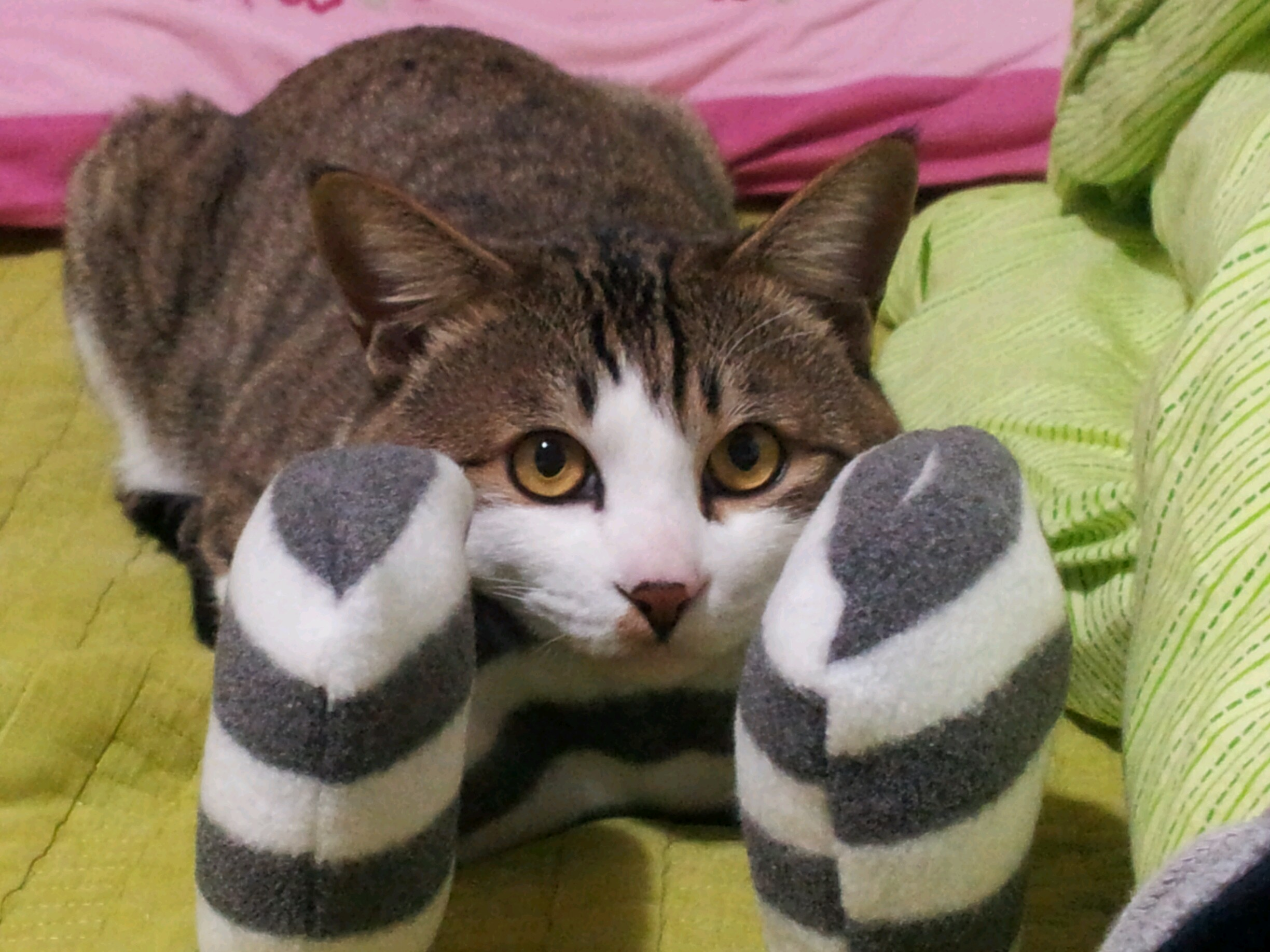 Her favorite pets to have at home are kittensHer favorite pets to have at home are kittensThe one at home, it goes by MittensShe guarantees that you'll be smitten.
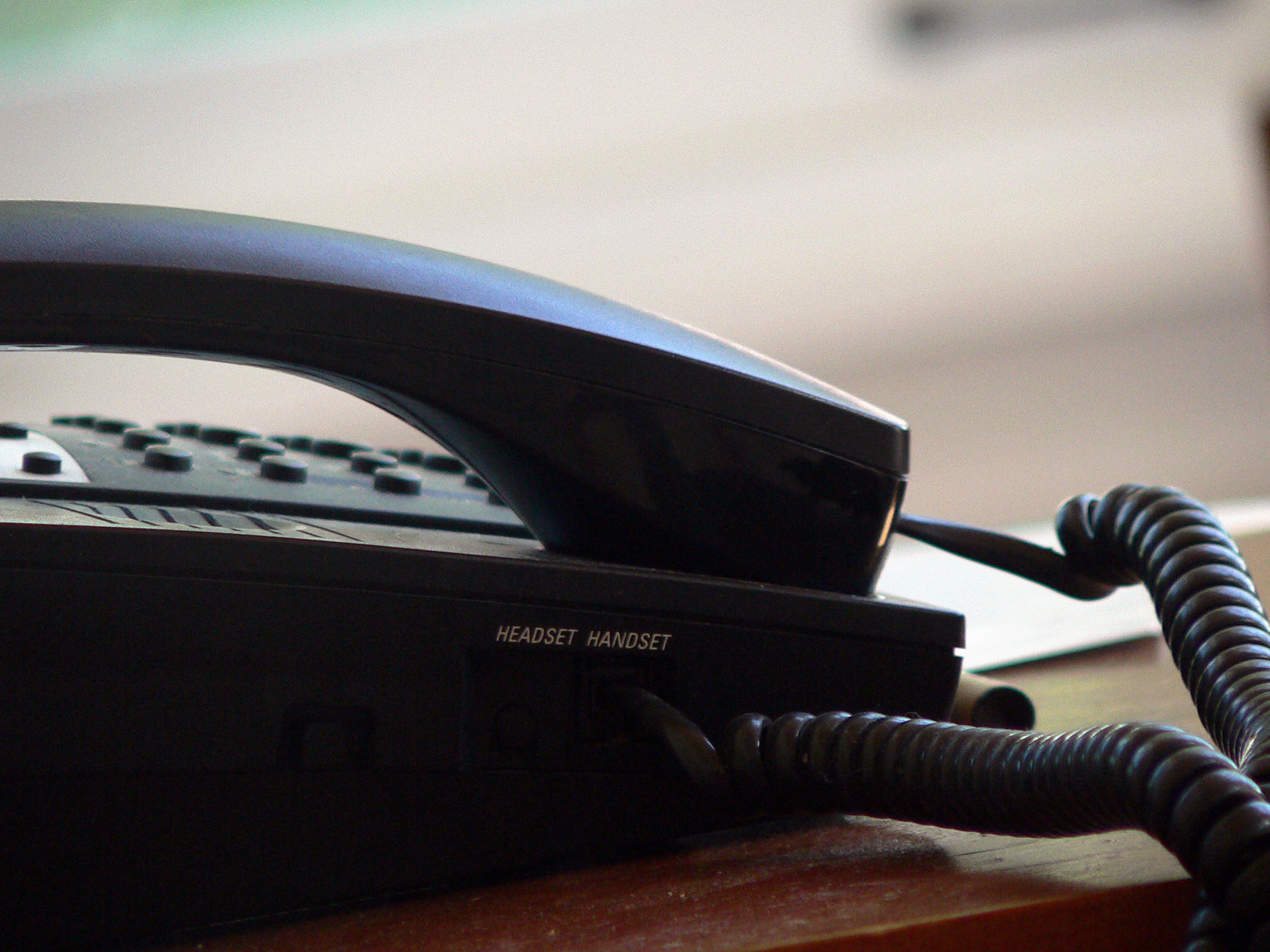 She’ll testify she loves her job uh-huhShe’ll testify she loves her job uh-huhA lousy day is very rareAnd it don’t hurt that there’s healthcare
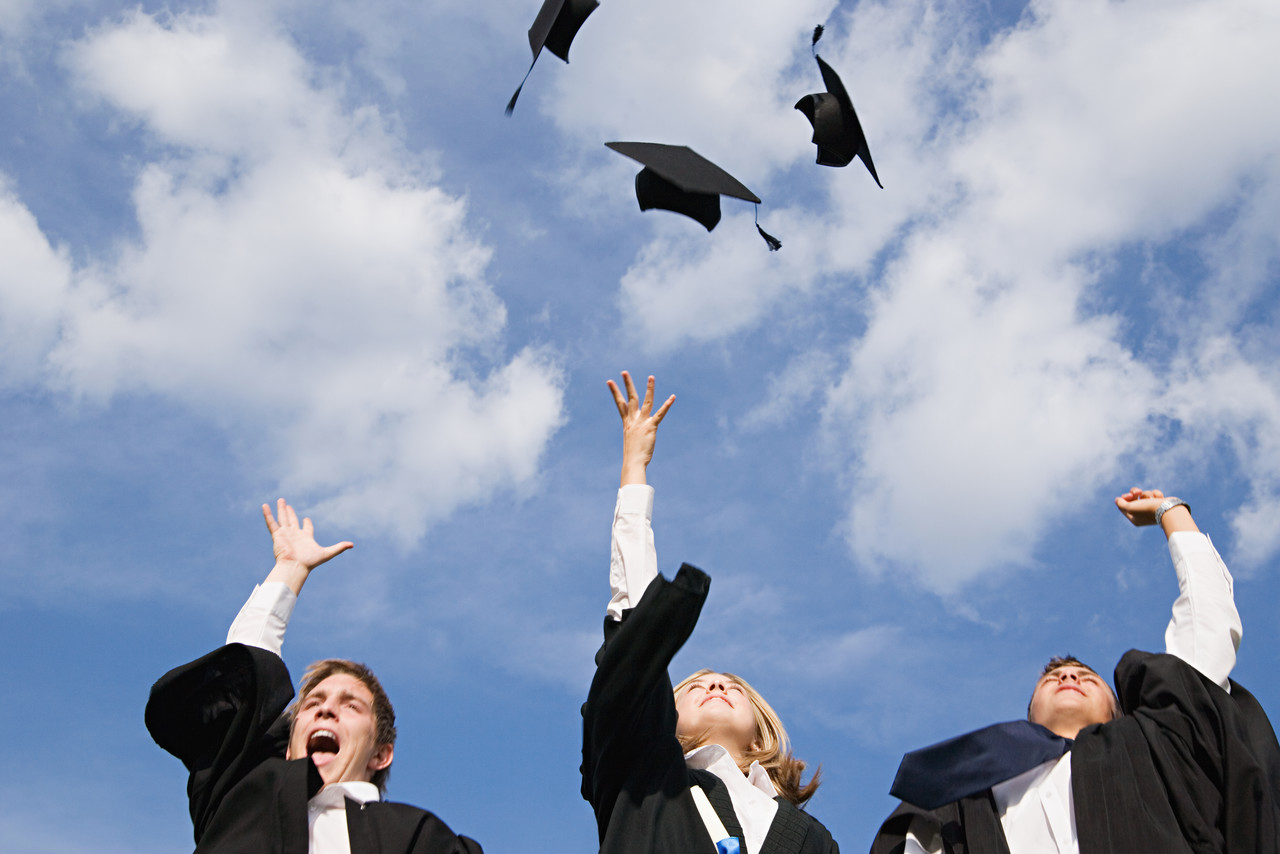 She’s been working here for 25 years uh-huhShe’s been working here for 25 years uh-huhShes never left a kid in tears,She'll quell all your money fears
THANK YOU EILEENFOR ALL OF YOUR HARDWORK & DEDICATION TO UCONN.
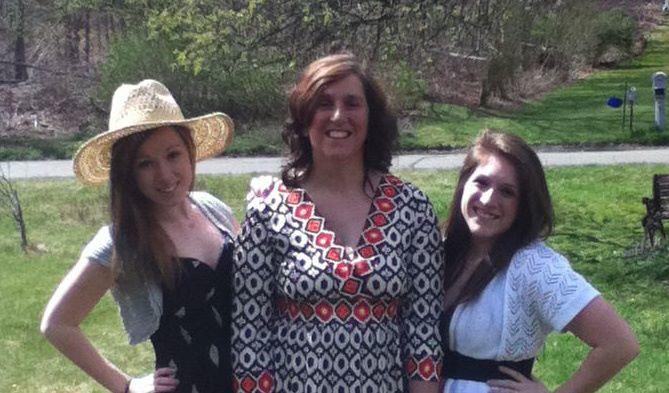 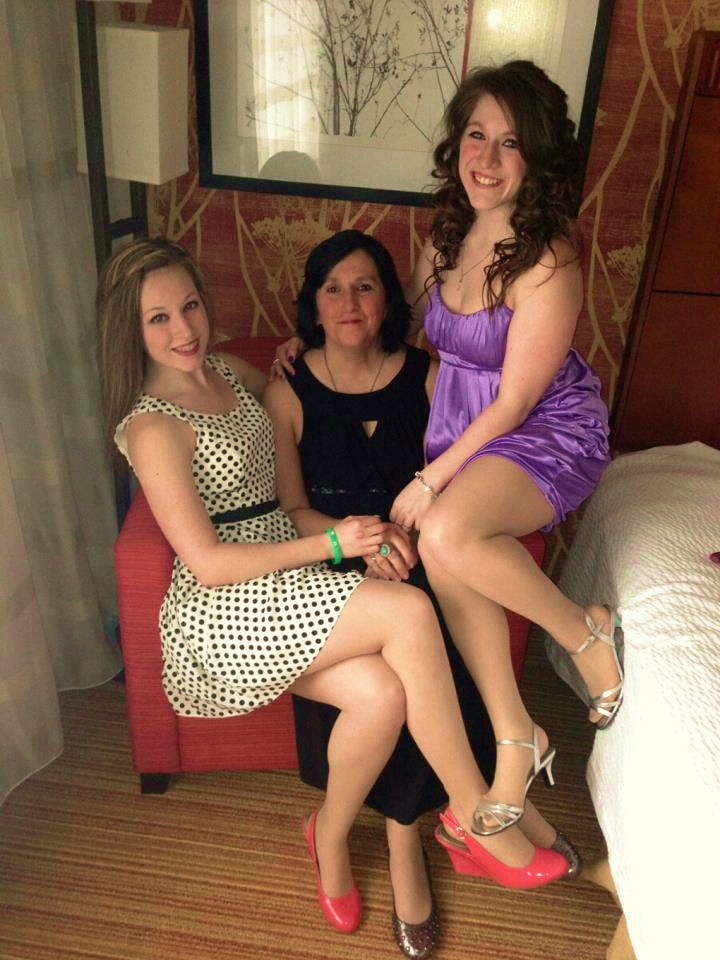 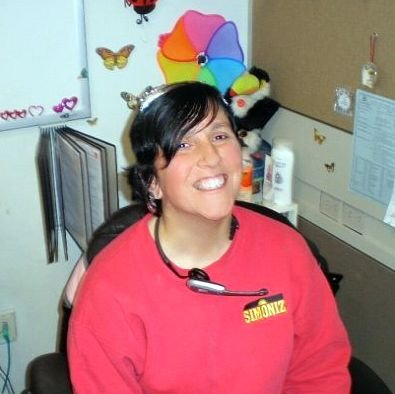 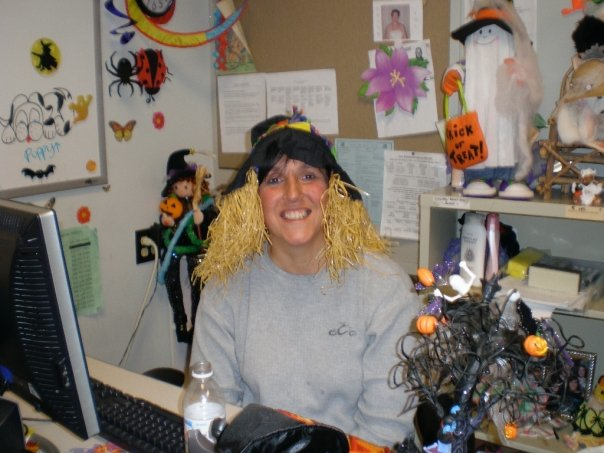 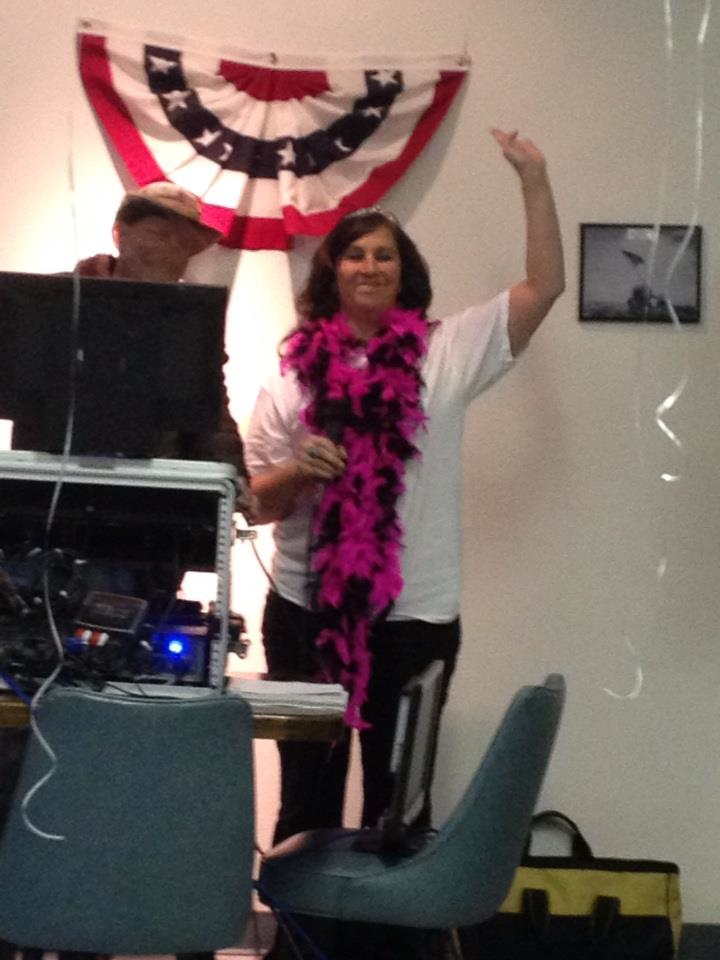 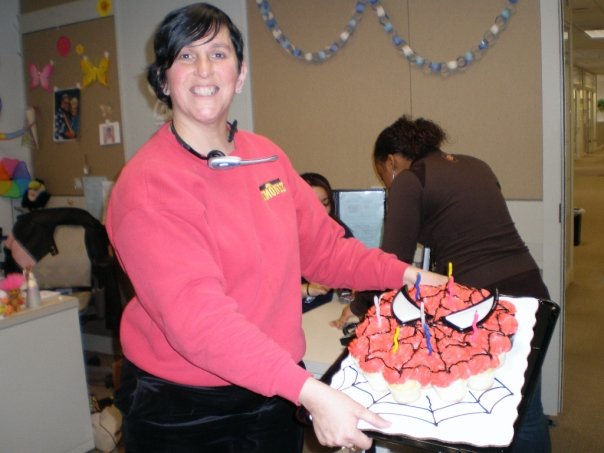 Photo Bibliography:https://d3n8a8pro7vhmx.cloudfront.net/statecorruption/pages/210/attachments/original/1335621441/office_phone2.jpg?1335621441http://www.dolmanbateman.com.au/wp-content/uploads/2012/01/bankruptcy.jpghttp://i.imgur.com/OgSm5.jpghttp://marielamba.files.wordpress.com/2013/01/mp900426527.jpghttp://1.bp.blogspot.com/-t0gDpr0d1lI/TV2_xOCWBKI/AAAAAAAAADQ/O7yEF51TJAQ/s1600/leaving_work_early.JPGhttp://www.fitforlife.com/MPj04277860000%5B1%5D.jpghttp://www.newsletternewsletter.com/Months/May02/banqt3.jpghttp://cf.ltkcdn.net/cheerleading/images/std/50885-283x424-AnimatedCheerleadingClipart.jpg